শুভেচ্ছা সবাইকে
শিক্ষক পরিচিতি
নামঃ     মোঃ মার্কনী হোসেনপদবীঃ   সিনিয়র সহকারী শিক্ষক (জীব বিজ্ঞান)
স্কুলঃ     রুহিয়া বালিকা উচ্চ বিদ্যালয় বিদ্যালয়
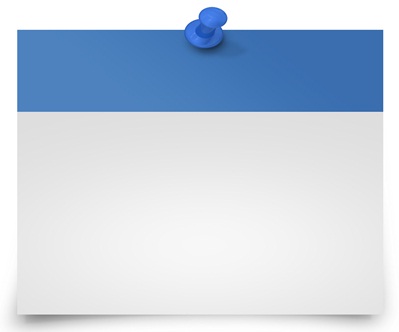 জীববিজ্ঞান
নবম শ্রেণি
২য় অধ্যায় 
সময়: ৪5 মিনিট
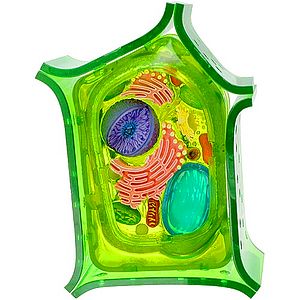 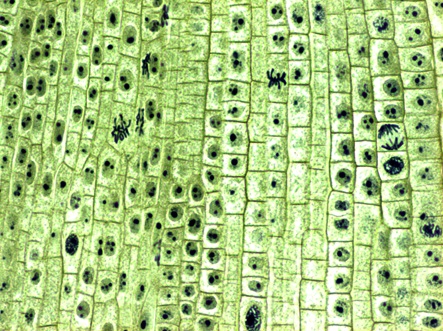 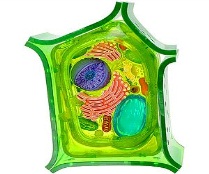 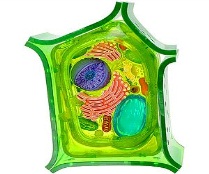 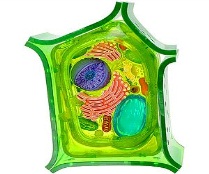 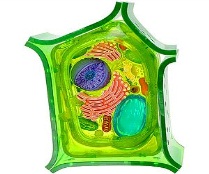 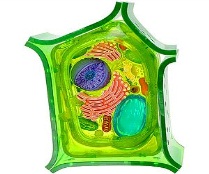 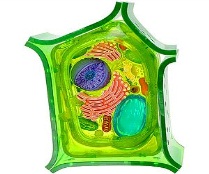 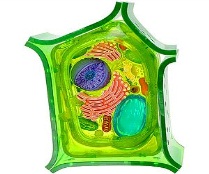 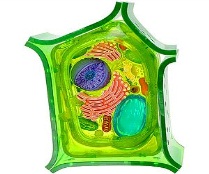 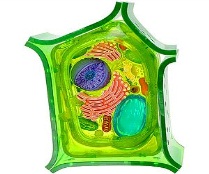 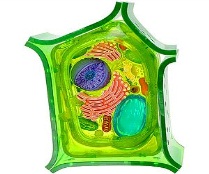 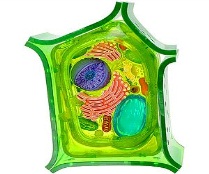 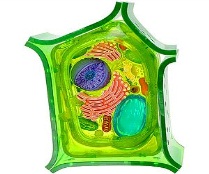 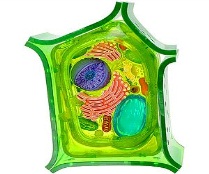 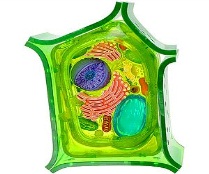 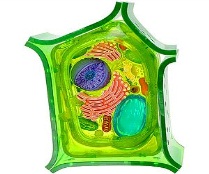 ক
খ
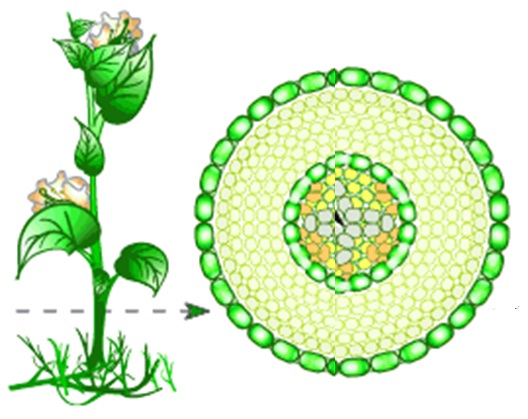 উদ্ভিদ টিস্যু
শিখনফল
এই পাঠ শেষে শিক্ষার্থীরা---
১.উদ্ভিদ টিস্যু কী তা ব্যাখ্যা করতে পারবে
2.উদ্ভিদ টিস্যুর প্রকারভেদ করতে পারবে
3.সরল টিস্যু ব্যাখ্যা করতে পারবে  ।
[Speaker Notes: ।]
চিত্রের কোষগুলোর উৎপত্তি কী একই স্থান হয়েছে ?
উদ্ভিদ টিস্যু কী ?
চিত্রের কোষগুলো কী দেখতে একরকম  ?
নিচের চিত্রে কী দেখছ ?
এদের কী আমরা উদ্ভিদটিস্যু বলতে পারি ?
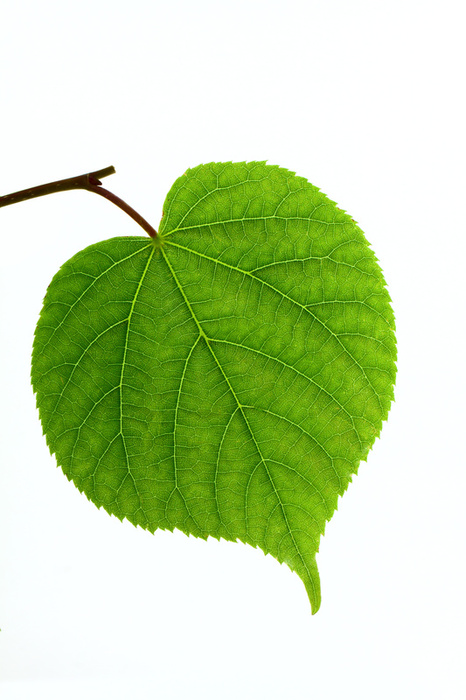 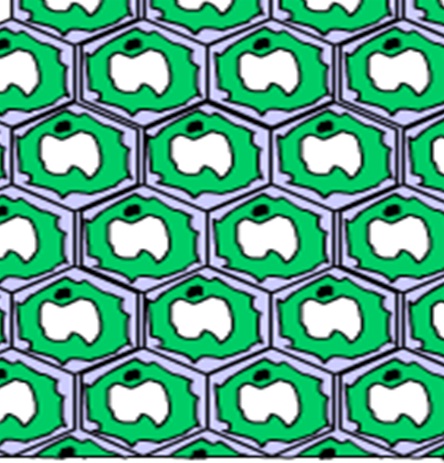 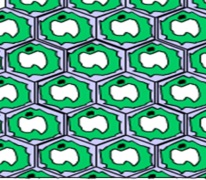 একগুচ্ছ কোষ
একগুচ্ছ কোষ একই স্থান থেকে উৎপত্তি  হয়ে একই কাজ করে । সেই কোষগুচ্ছই টিস্যু ।
যে টিস্যু  বিভাজনে অক্ষম সে টিস্যুকে কী টিস্যু বলে ?
নিচের ক ও খ চিত্রের মধ্যে কোনটিতে বিভাজন হচ্ছে ?
যে টিস্যু  বিভাজনে সক্ষম সে টিস্যুকে কী টিস্যু বলে ?
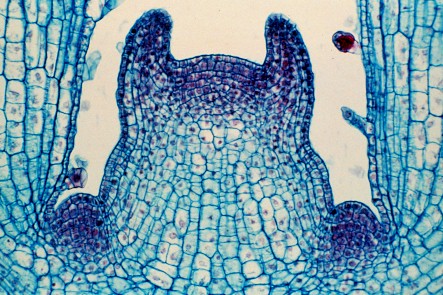 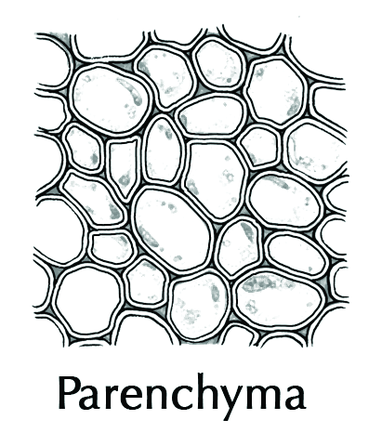 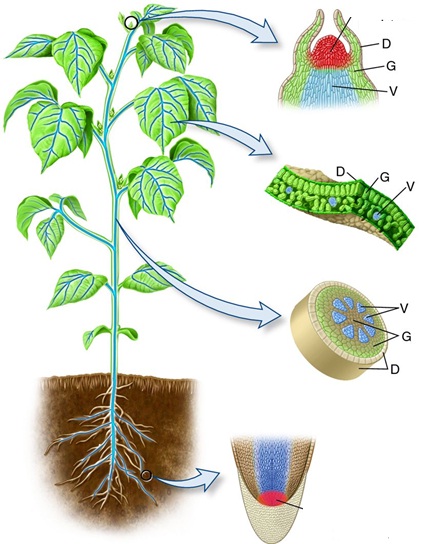 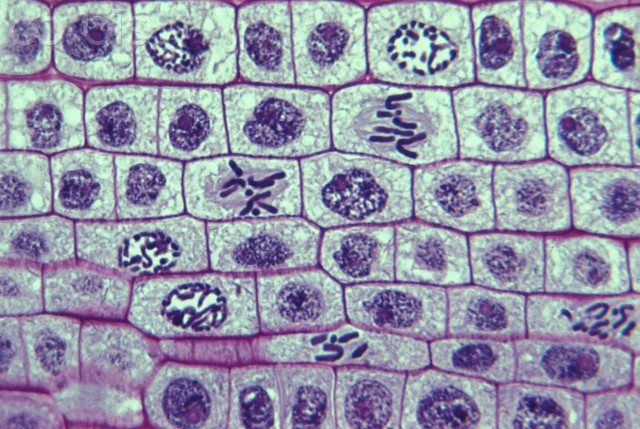 ক
খ
ভাজক টিস্যু
স্থায়ী  টিস্যু
নিচের চিত্রগুলোর মধ্যে তুলনা কর   ?
সরল টিস্যু তিন প্রকার
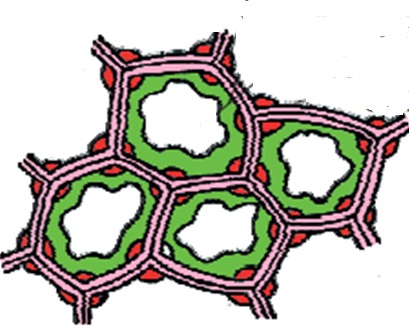 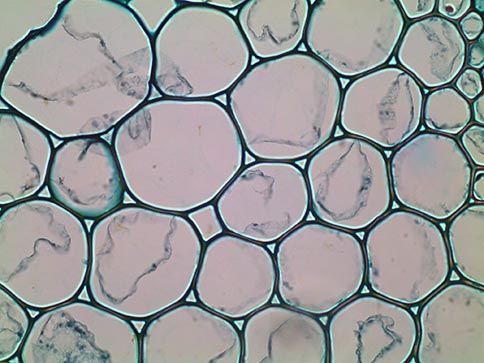 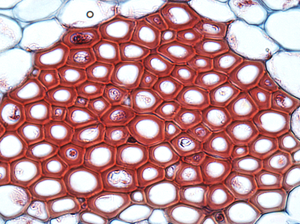 প্যারেনকাইমা
কোলেনকাইমা
স্কেরেনকাইমা
একক কাজ
সময় : ২মি.
উদ্ভিদ টিস্যুর প্রকারভেদ লিখ ?
প্যারেনকাইমা
ক ও খ নং চিত্রের কোষগুলো দেখতে কেমন ?
নিচের চিত্রে কী কী বৈশিষ্ট্য দেখতে পারছ?
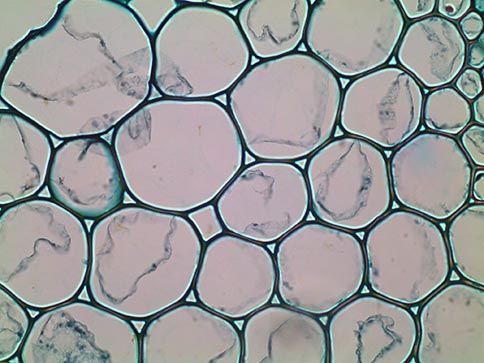 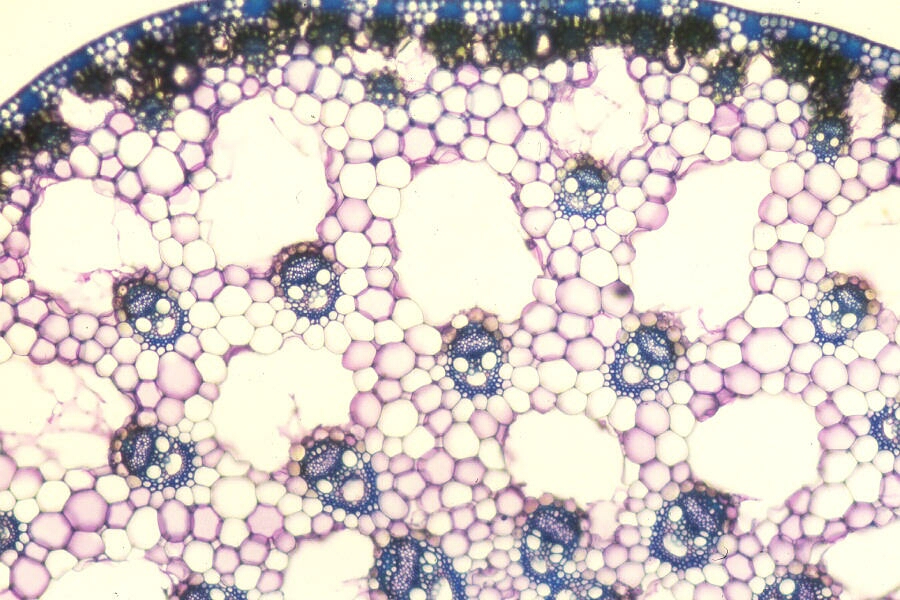 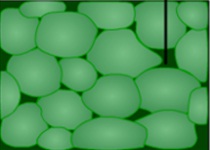 অ্যারেনকাইমা
ক্লোরেনকাইমা
ক
খ
কোলেনকাইমা
নিচের চিত্রে কী কী বৈশিষ্ট্য দেখতে পারছ?
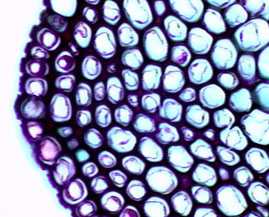 স্ক্লেরেনকাইমা
নিচের চিত্রে কী কী বৈশিষ্ট্য দেখতে পারছ?
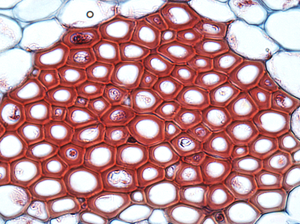 দলগত কাজ
সময়: ৬ মি.
তিন ধরণের সরল টিস্যুর চিত্র অংকন কর ।
মূল্যায়ন
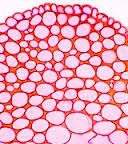 ২। উদ্ভিদটিস্যুর প্রকারভেদ বল?
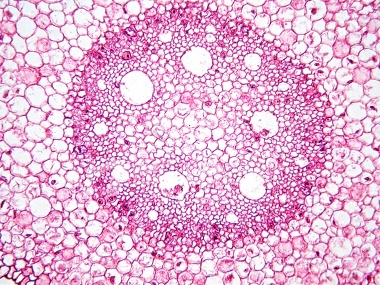 ৩। চিত্রের টিস্যুর উল্লেখযোগ্য বৈশিষ্ট্য বল ?
১। চিত্রের বিন্যাসকে আমরা বলতে পারি -
ক. কোষ
খ. টিস্যু
ঘ. পেশী টিস্যু
গ. স্নায়ু কোষ
বাড়ির কাজ
জবা ফুলের পাতার শিরা ,ফুলের বোটায়  যে ধরণের টিস্যু দেখতে পাওয়া যায় তার গঠন বৈশিষ্ট্য লিখ ।
গুরুত্বপূর্ণ  শব্দসমূহ
ভাজক টিস্যু 
স্থায়ী টিস্যু 
প্যারেন কাইমা
কোলেনকাইমা 
স্ক্লেরেনকাইমা
ধন্যবাদ